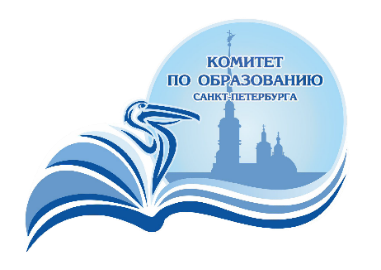 ОБ ОРГАНИЗАЦИИ работы ОБРАЗОВАТЕЛЬНЫХ УЧРЕЖДЕНИЙ САНКТ-ПЕТЕРБУРГА
16.03.2020
Основные мероприятия
Количество 100-балльных результатов
Введение свободного посещения государственных образовательных учреждений.
Запрет на проведение массовых мероприятий.
Соблюдение всех мер и рекомендаций по профилактике новой коронавирусной инфекции (COVID-2019).
Незамедлительное информирование при выявлении случаев заболевания среди сотрудников и обучающихся.

Распоряжение Комитета по образованию от 16.03.2020 № 726-р «Об организации деятельности образовательных учреждений Санкт-Петербурга»
Основные мероприятия
Количество 100-балльных результатов
16-20 марта 2020 года
– завершение III четверти (повторение пройденных тем)

21-28 марта 2020 года – весенние каникулы

30 марта 2020 года – начало IV четверти

20 марта – 13 апреля 2020 – ГИА-11 (досрочный этап)
21 апреля – 16 мая 2020 – ГИА-9 (досрочный этап)
Режим свободного посещения
Количество 100-балльных результатов
Посещение образовательного учреждения – выбор родителей (в свободной форме).
Если родители выбрали нахождение ребенка дома – это распространяется на уроки, внеурочную деятельность, кружки дополнительного образования.
Выход в школу: при наличии заявления родителей на свободное посещение образовательного учреждения после возвращения ребенка на занятия им не надо предоставлять справку о состоянии здоровья обучающегося.
ОБРАЗОВАТЕЛЬНЫЕ УЧРЕЖДЕНИЯ
Количество 100-балльных результатов
Продолжают работать в штатном режиме: уроки, внеурочная деятельность, кружки по расписанию. Возможно скорректированное расписание при выборе большим количеством обучающихся дистанционного обучения.
Проводят ежедневный мониторинг обучающихся:- находящихся на лечении (те, кто по болезни не учатся),- присутствующих в образовательном учреждении,- обучающихся дистанционно.
ОБРАЗОВАТЕЛЬНЫЕ УЧРЕЖДЕНИЯ
Количество 100-балльных результатов
Администрация школы:

Проводит мониторинг необходимого технического обеспечения учителя для организации образовательного процесса с применением дистанционных образовательных технологий (планшет-ноутбук-компьютер, интернет, необходимые приложения). Обеспечивает учителей необходимым оборудованием. 
Определяет набор электронных ресурсов, приложений, которые допускаются к использованию в учебном процессе. При возможности определяет обучающимся одной параллели один набор ресурсов. 
Информирует всех участников образовательного процесса о возможных механизмах использования  ресурсов для организации обучения с использованием дистанционных образовательных технологий. 
Утверждает расписание и график обучения с применением дистанционных образовательных технологий, включая регулярные видео чаты (уроки по скайпу, вебинары и т.д.); контрольные мероприятия (тесты, зачётные работы), график отправки и приёма домашних заданий, часы консультаций. 
Разрабатывает положение о промежуточной аттестации обучающихся при организации образовательного процесса с применением дистанционных образовательных технологий.
ОБРАЗОВАТЕЛЬНЫЕ УЧРЕЖДЕНИЯ
Количество 100-балльных результатов
Классный руководитель:

Осуществляет учет обучающихся, осваивающих образовательную программу непосредственно с применением дистанционных образовательных технологий. 
Осуществляет мониторинг необходимого технического обеспечения учащихся для организации образовательного процесса с применением дистанционных образовательных технологий (наличие компьютера-ноутбука-планшета-телефона с выходом в интернет; электронной почты обучающегося и родителей; адрес скайпа либо другого ресурса для видео-взаимодействия). 
Осуществляет контроль взаимодействия всех учащихся класса с учителями-предметниками. 
Не реже одного раза в два дня (а в 5 - 6 классах чаще) проводит «видео часы общения» (20 - 30 минут) с учащимися класса. Определяет (совместно с психологом) тематику внеурочных мероприятий для формирования учебной мотивации обучающихся, поддержки и формирования учебной самостоятельности.
ОБРАЗОВАТЕЛЬНЫЕ УЧРЕЖДЕНИЯ
Количество 100-балльных результатов
Учитель-предметник:
Определяет набор электронных ресурсов, приложений для организации дистанционной формы обучения по учебному предмету. 
Определяет средства коммуникации: почта, чат, электронный журнал; формат проведения видео уроков - вебинар, скайп, zoom  и т.д.;  периодичность, график проведения оценочных мероприятий и домашнего задания; перечень учебной литературы, дополнительных источников; способы  организации обратной  связи, рефлексии. 
Определяет учебный материал для своего учебного предмета, включая физическую культуру, ИЗО, музыку и т.д. (например, перечни фильмов, спортивных игр и соревнований, разработка тренировок, творческие работы). 
Проводит корректировку рабочих программ. Оформляет лист коррекции рабочих программ, предусмотрев три блока: аудиторное обучение (как есть по плану); обучение с применением дистанционных образовательных технологий (крупные блоки); режим консультаций для обучающихся после выздоровления посредством укрупнения блоков учебного материала. 
Определяет допустимый объём домашних заданий на неделю (либо другой временной интервал, который определяет школа) в дистанционной форме обучения. Домашние задания рекомендовано укрупнить (один-два раза в неделю в зависимости от учебного предмета). 
Определяет формат и регулярность информирования родителей (законных представителей) о результатах обучении детей с применением дистанционных образовательных технологий.
Рекомендуемые универсальные бесплатные ресурсы
Количество 100-балльных результатов
Рекомендуемые универсальные бесплатные ресурсы для организации обучения с использованием дистанционных образовательных технологий
 1.  Портал дистанционного обучения http://do2.rcokoit.ru . Интерактивные курсы
по основным предметам школьной программы.
2. Российская электронная школа  http://resh.edu.ru . Видеоуроки и тренажеры по всем учебным предметам (включая курсы РЭШ и МЭШ)
3. Учи.ру http://uchi.ru . Интерактивные курсы по основным предметам 1-4 классов, а также математике и английскому языку 5-9 классов.
4.  Яндекс. Учебник http://education.yandex.ru .  Интерактивные задания по русскому языку и математике для начальной школы
5. Якласс http://www.yaklass.ru . Видеоуроки и тренажеры.
6. Лекториум http://www.lektorium.tv . Онлайн-курсы и лекции для дополнительного образования. Отдельный блок курсов по наставничеству, педагогике и работе в кружках. 
7. Интернет урок  http://interneturok.ru . Библиотека видеоуроков по школьной программе
8. Площадка Образовательного центра «Сириус» http://edu.sirius.online . С 20.03.2020 открыты и доступны для всех желающих онлайн-курсы «дополнительные главы геометрии» для 7,8 и 9 классов. На той же платформе в течение ближайших двух недель также откроются курсы по физике, информатике и лингвистике.